MÄNTYSAVOTTA – Yhdessä tekemisen ilo
MÄNTYNUMMEN KAMPUKSEN TOIMIJAT
Yhtenäiskoulu
Varhaiskasvatus
Tukipalvelut/Iltapäivätoiminta
Nuorisopalvelut
Kirjasto
Kulttuuritoimi
Hiiden opisto
Orkesteri: esiintymiset alueella
Museo: ABC-perinnekirja, taidetta nähtäville
Teatteri
Liikuntatoimi
KOULU
Yhtenäiskoulu, 450 oppilasta + Lehmijärvi, Pulli
hallintoresurssi: rehtori, apulaisrehtori ja vararehtori
oppilashuoltohenkilöstö: kuraattori, terveydenhoitaja ja kuraattori
tilat remontoitu, pihasaneeraus kesä 2015 (7-9 luokkien piha)
palveluverkkosuunnitelma  – kasvaako koulun oppilasmäärä?
kehittämisen kohteena yhtenäiskoulun toimintakulttuurin luominen
toiminnallisuushanke
Tulevaisuuden tekijät
VARHAISKASVATUS
Mäntynummen päiväkoti: 5 ryhmää
Oravainen: 3 ryhmää ja ympärivuorokautinen ryhmä sekä avoin päiväkotiryhmä  yhteistyötä koulun tilojen käytössä/ tapahtumissa mukana
Esiopetusryhmä koulun yhteydessä kiinteästi koulun toiminnassa mukana
Lapsia noin 200
TUKIPALVELUT/ILTAPÄIVÄ-TOIMINTA
maksullista palvelua iltapäivisin
aamutoiminnallekin olisi kysyntää
avoinna klo 17 asti
palvelua käyttää n. 20 lasta
toimii nuorisotiloissa
Shhh…lapset töissään!
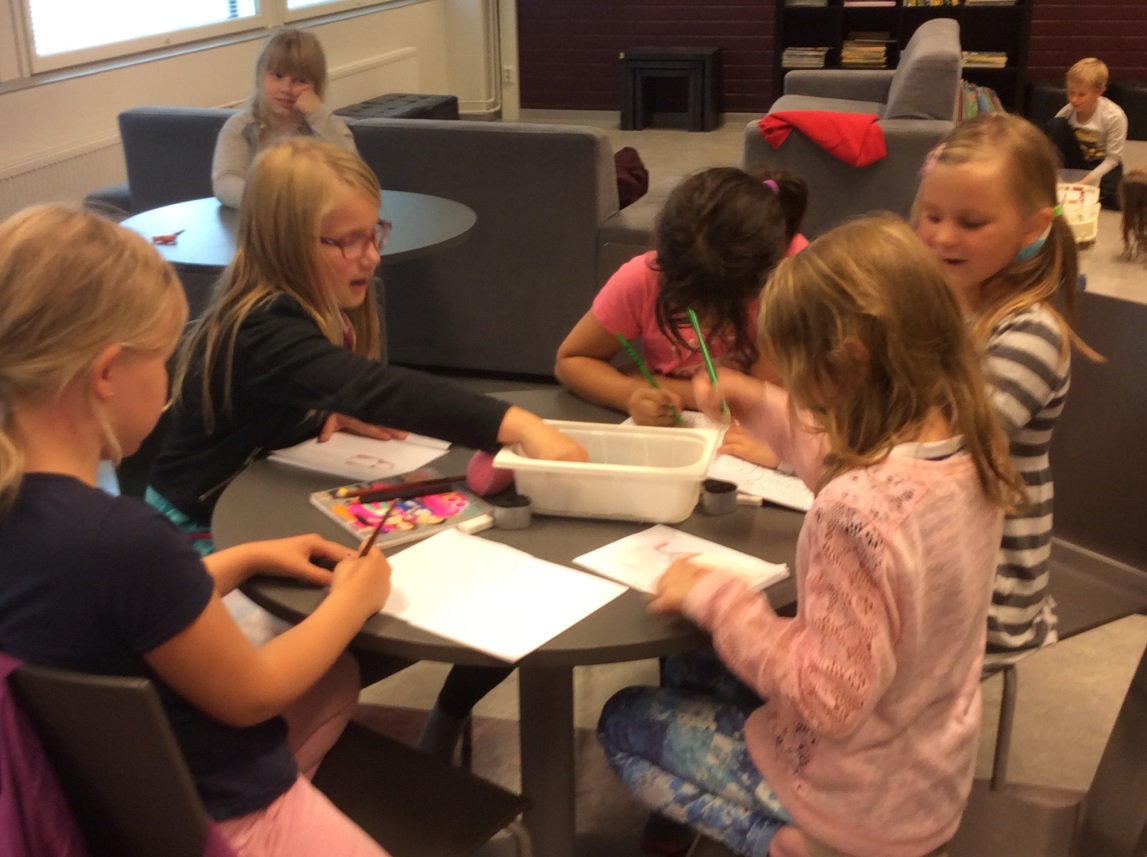 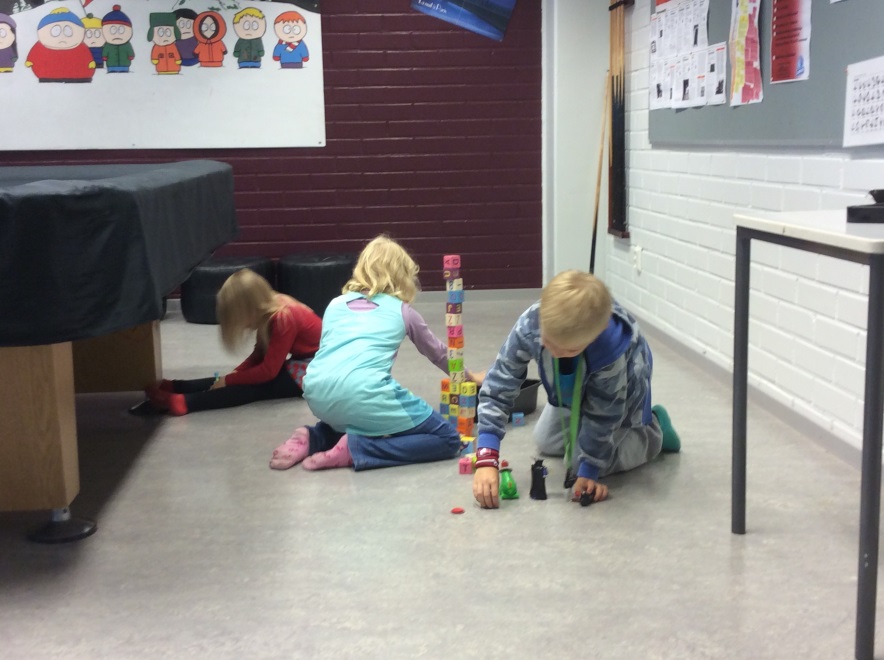 NUORISOPALVELUT
nuortenillat (13-17-vuotiaille) 4 kertaa viikossa 
yhtenä päivänä/vko ohjelmaa 5.-6. luokkalaisille
breikkitoimintaa: välituntiaktiviteettia koululaisille
yksi kokopäiväinen työntekijä
palvelun käyttäjiä enimmillään ollut 50-60 nuorta
kesäkuussa myös aukioloaikoja
Breikillä Kolossa
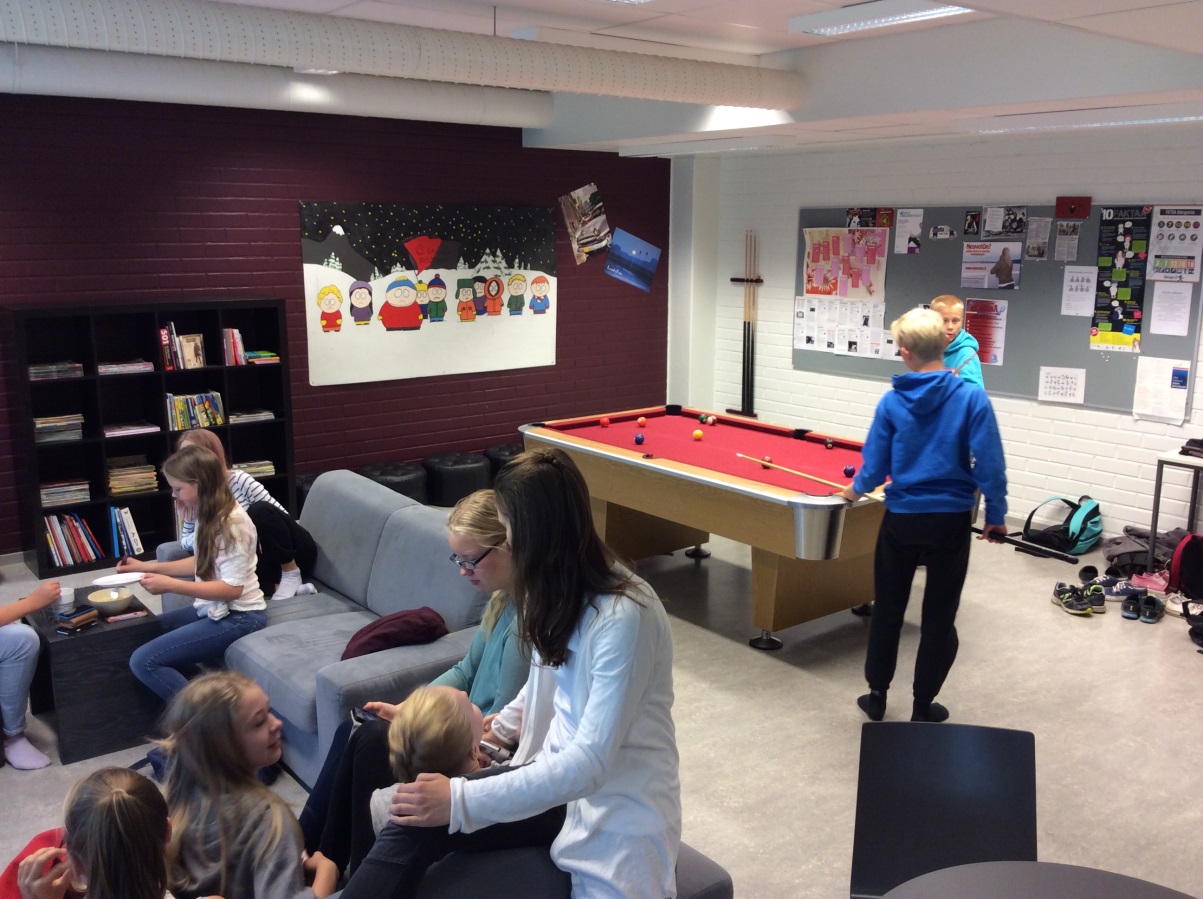 KIRJASTOTOIMI
toiminut koulun yhteydessä syksystä 2012
kirjastolla käytössä mediateekki  
pedagoginen informaatikko oli käytössä 2012-2013, mikä tuki yhteistyötä koulun ja kirjaston välillä
koulun ja kirjaston yhteistyöhanke LUKUINTO lv 2014-15
kirjasto tarjoaa koululle mediakasvatustunteja
ohjatut kirjastovälitunnit koulun käytössä
kirjasto käytettävissä koulun toimintaan opettajan johdolla aukioloaikojen ulkopuolella
yhteistoiminnot koulun ja päiväkodin kanssa: näyttelyt, kirjatilaukset, satutunnit, opastukset
yhteistyö kasvattanut kävijämääriä
aukioloajat ma, ti klo 14-19 ja ke-pe klo 10-16
lainausmäärä 61500 vuodessa, 100-200 kävijää päivässä
Meillä pääsee ”sukkasillaan” kirjastoon
LIIKUNTATOIMI
Liikuntahalli avoinna la 9-21, su 9-21.30, ark. 16-22
kaukalo- ja pallokenttä: muutamia vakiovarauksia, muuten omaehtoinen käyttö, pukukopit auki ark. klo 21 ja viikonloppuisin klo 20 asti
Lähiliikuntapaikka; palloareena (omaehtoiseen toimintaan)
yhteistyö koulun ja kiinteistötoimen kanssa: välineet ja tilat
hakemusten perusteella määritellään aukioloajat ja varaukset
varaukset mahdollisia myös yksityishenkilöille
Wau-liikuntakerho breikillä
Mäntysavotan palaverit ja tiedotustilaisuus
Benchmarking Oulussa 17.3.2015
Monitoimijataloa-seminaari Kisakalliossa 18.3.2015
Mäntysavotta -kehittämistyöryhmän suunnittelukokoukset 9.4. /15.4./ 18.8./ 1.9.
Tiedotustilaisuus savotan työntekijöille  keskiviikkona 13.5. klo 12.00-12.20 Mäntynummen yhtenäiskoulun auditoriossa
Monitoimijat suunnittelusavotassa
ARVOT
Toisten arvostaminen
Yhteisöllisyys
Vastuullisuus
Ilo ja innostuneisuus
VISIOMME:
Asukas edellä puuhun
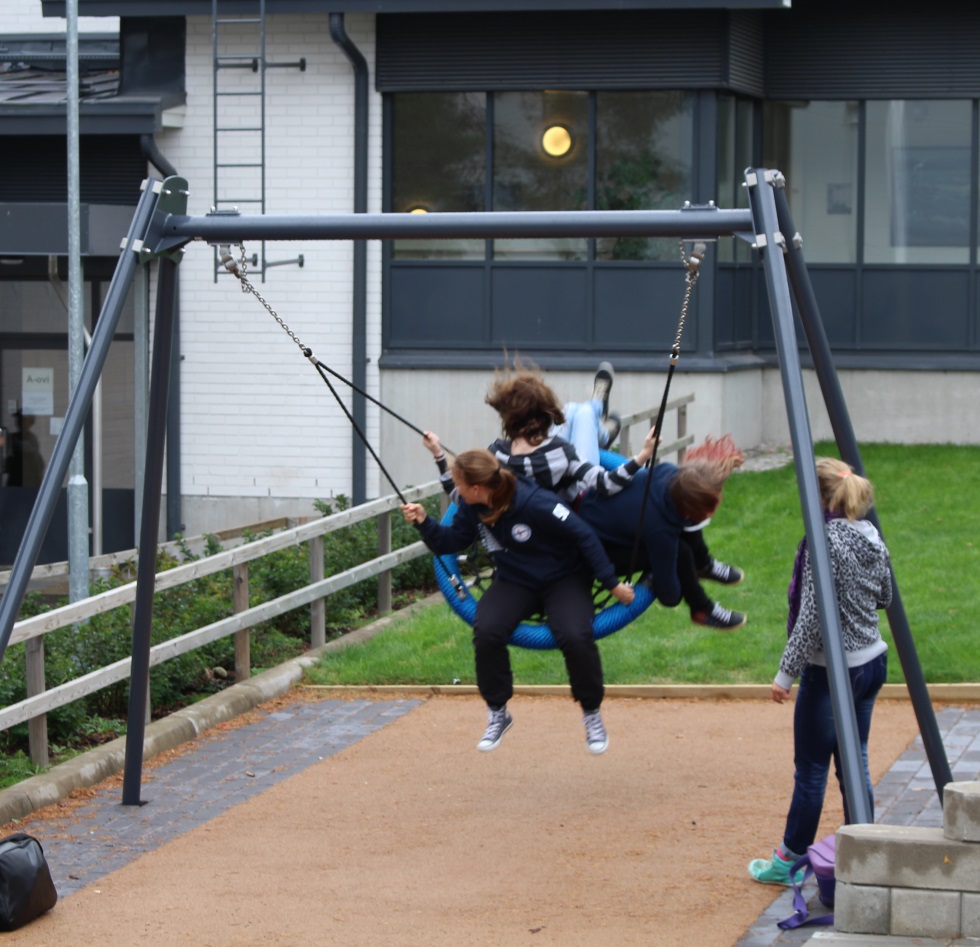 MÄNTYSAVOTAN TAVOITTEET
1. Yhteistyön kehittäminen eri toimijoiden kesken
henkilöresurssin joustava käyttö
eheän palvelurakenteen luominen
yhteisen johtoryhmän kehittäminen
henkilöstön sitouttaminen
2. Asukaslähtöisyys
asukkaille mahdollisuus vaikuttaa palveluihin – kyselyt, tarvetilan määrittely -> palvelujen rakentaminen 

matalan kynnyksen palvelut 

tietoisuuden lisääminen palveluista ja toiminnasta alueella
KEHITTÄMISKOHTEITA
toimenkuvien organisointi: 
koulunkäyntiavustajan, iltapäivätoiminnan ohjaajan ja kerho-ohjaajan toimenkuvan muodostaminen kokopäivätyöksi (esim. ip-ohjaaja töissä kesällä kirjastossa
varhaiskasvatuksen aamutoiminnan henkilöstön hyödyntäminen koulun aamutoimintaan  
avoimen nuorisotoimen kehittäminen –> muita toimijoita mukaan
pedagogisen informaatikon palkkaaminen kulttuuritoimen ja koulutoimen yhteistyönä
Hiiden opiston iltatoiminnan lisääminen
kulttuuriyhdistyksille toimitiloja 
Nuorisokolon nuoret liikkumaan liikuntahalliin – valvonta-/ohjausapua Liikuntakeskuksesta
taiteen perusopetuksen (LUMO, taiteen perusopetuksen oppilaitokset) jalkauttaminen Mäntynummen kampukselle
Kulttuuritoimi: bändityöpaja 7.luokkalaisille
Mäntysavotan yhteistapahtuma
Koulun uuden piha-alueen avaus syksyllä 2015 lauantaina 3.10. klo 10-13

Alueen asukkaille tutuksi tuleminen! 

* Palveluiden ”avoimet ovet” toimijoiden yhteistyönä 
* Alueen toimijat suunnittelemaan ja kehittämään yhteistyötä                                
* Alueen toimijoiden tutustuminen toinen toisiinsa
Entäs sitten?
Nyt toteutamme ensimmäisen yhteisen tapahtuman
Jatkossa pohdimme monitoimija/Mäntysavotta organisoitumista
Yhteistyökuvioiden vakiinnuttaminen
Plussat ja miinukset
Saimme heti hyvä liikkeellelähdön Oulun vierailun ja Kisakallion seminaaripäivien jälkeen
Meillä oli jo hyvät tilat toimia – yhteisiä tiloja
Paljon yhteistyökuvioita on jo olemassa
Kaikkien toimialojen/ toimijoiden johdon sitoutuminen ja tuki hankkeelle
Kehittämisryhmän jäsenten sitoutuminen yhteiseen suunnitteluun ja kehittämiseen
…ei tullut mieleen miinuksia ;)
…ja sitten vaan toimeksi!